One of the most expressive qualities of a line is direction.It has a profound effect on our emotions and perceptions.
There are FIVE Types of Lines…
1. Vertical
They Lift Space
Leads the Eye Up and Down
Adds Height and Slimness
Stability
Dignity
Formality
2. Horizontal
They Expand Space
Leads the Eye Left to Right
Adds Length and Width
Restful
Relaxing
Informal
3. Diagonal
They Extend Space
Activity
Movement
Energy
4. Curved
Upward Curves 	(Uplifting/Inspiring)
Downward Curves 	(Sadness/Uneasiness)
Horizontal Curves 	(Gentle/Relaxed)
Small Curves 	(Playfulness/Humor)
Softness
Gracefulness
Youthfulness
5. Zigzag
Electricity
Jumpiness
Confusion
Overpowering If Overused
Lines can EMPHASIZE or DE-EMPHASIZE shapes. They can also change the apparent PROPORTIONS of objects and rooms.
Examples of 
LINE
Within Interiors
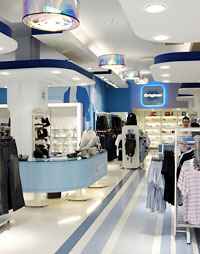 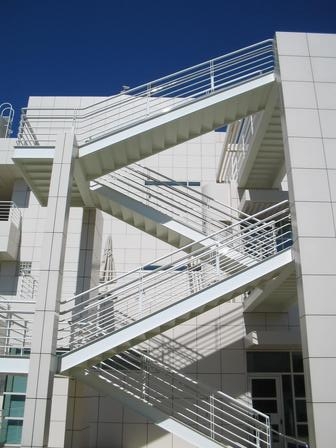 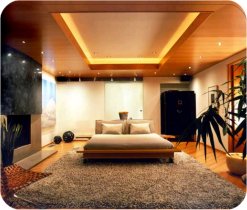 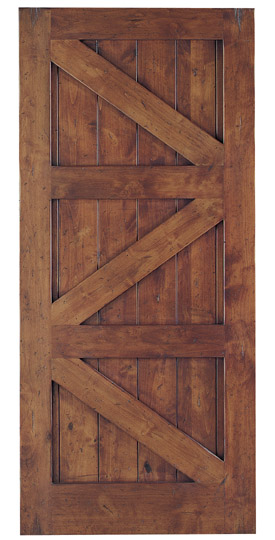 Tile Mosaic
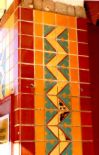 Door
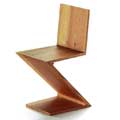 Chair
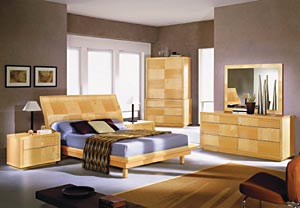 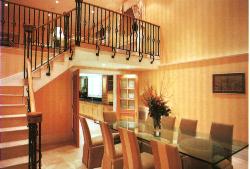 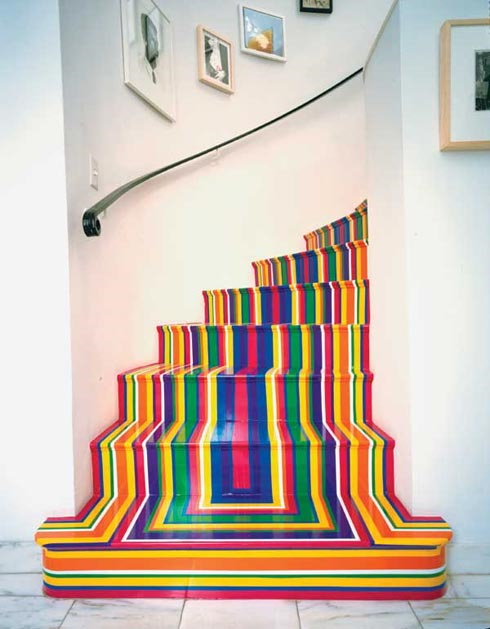 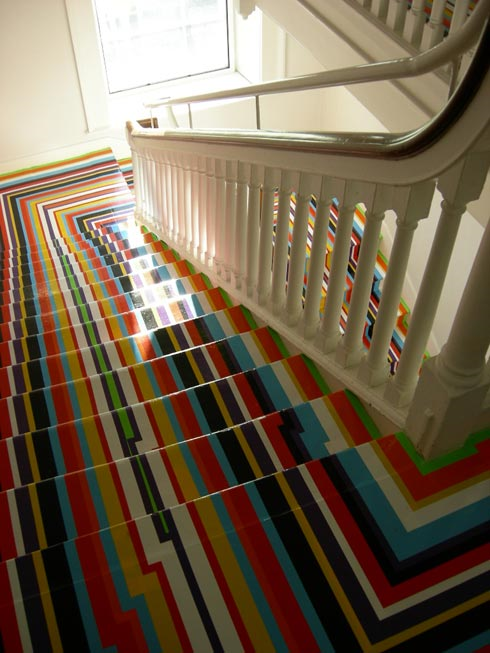 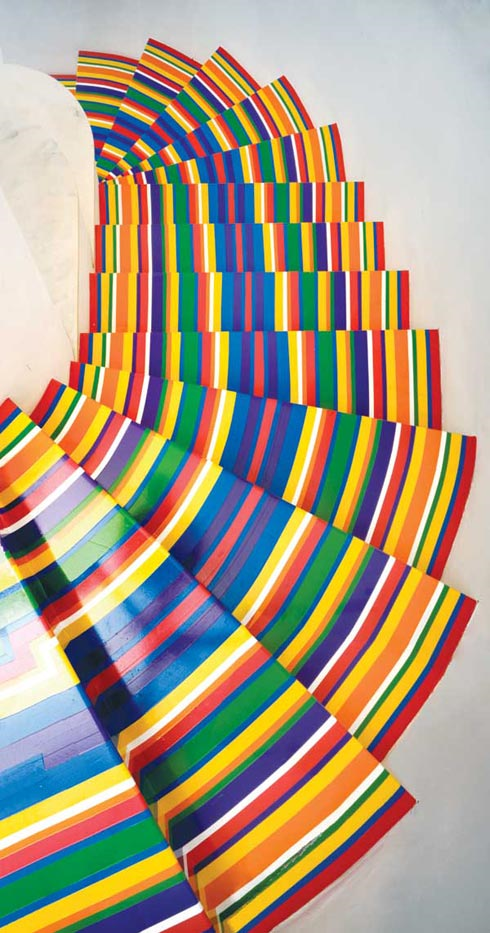 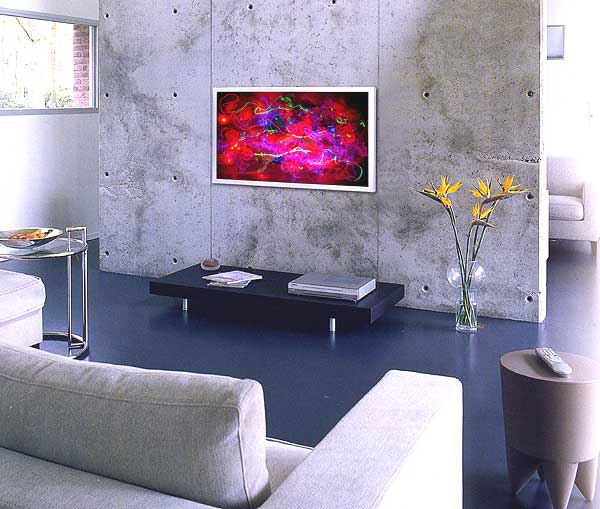 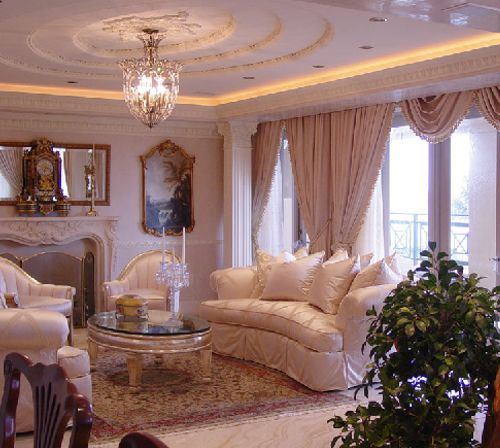 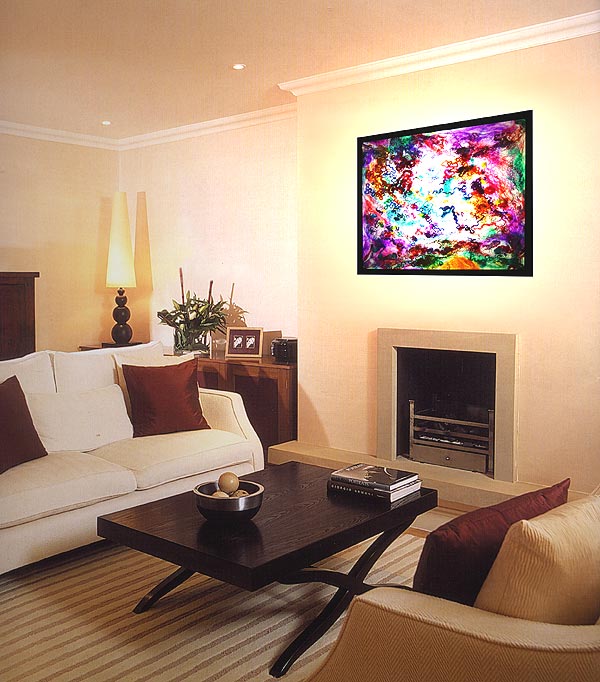 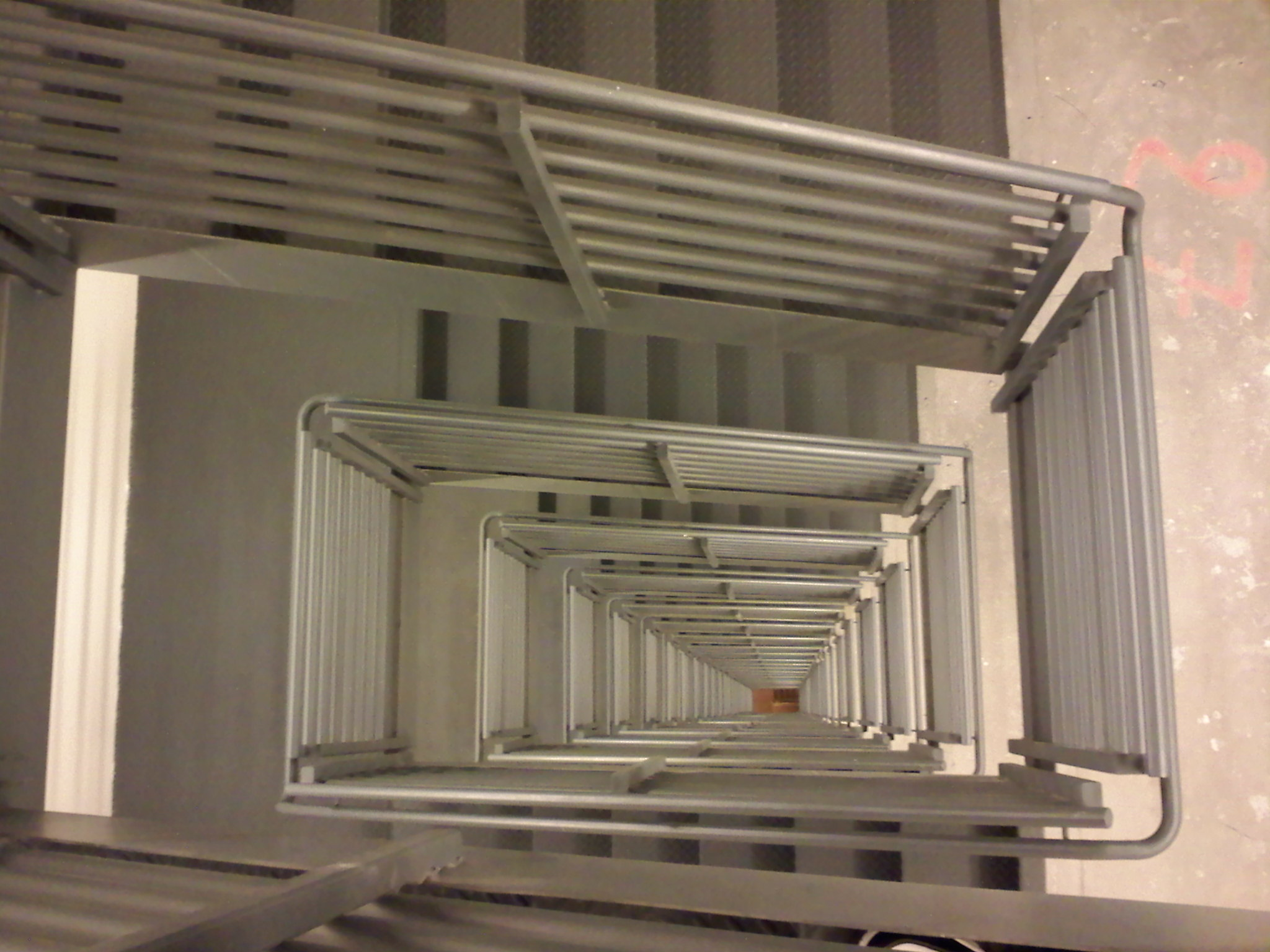 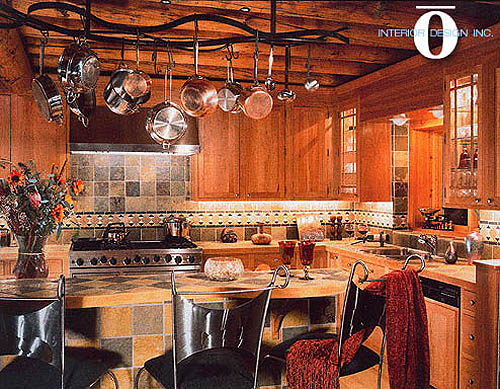 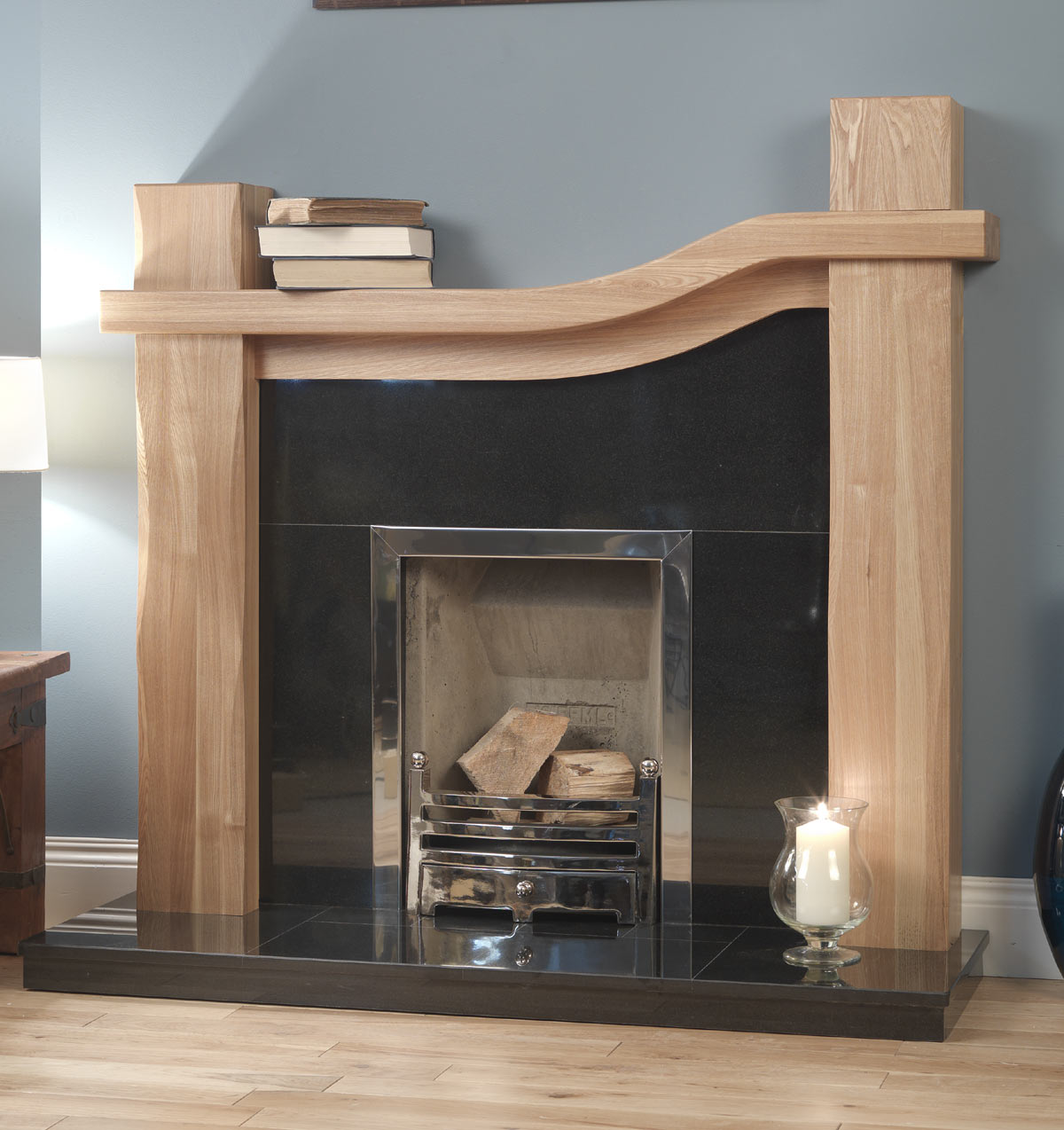 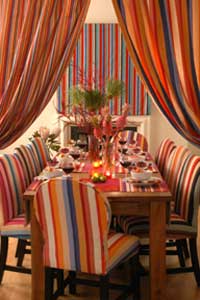 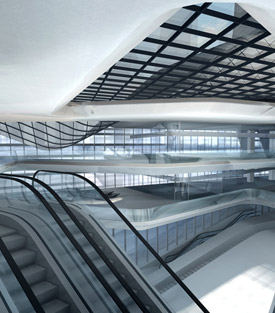 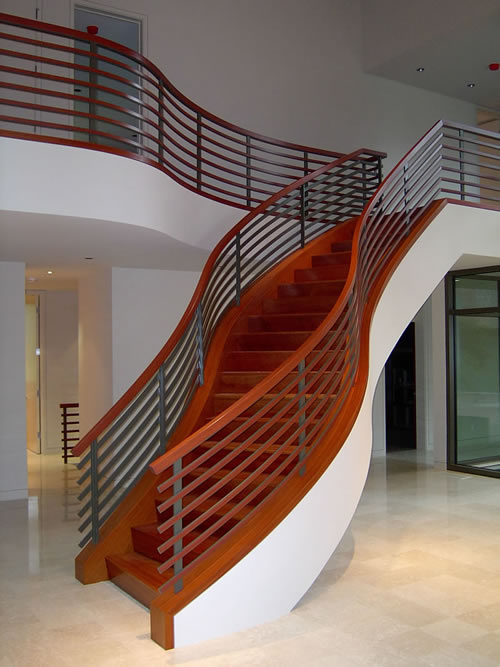 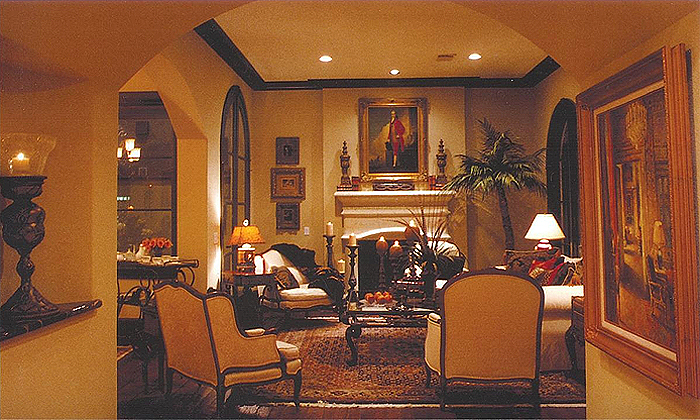 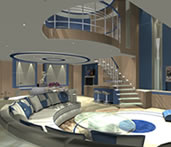 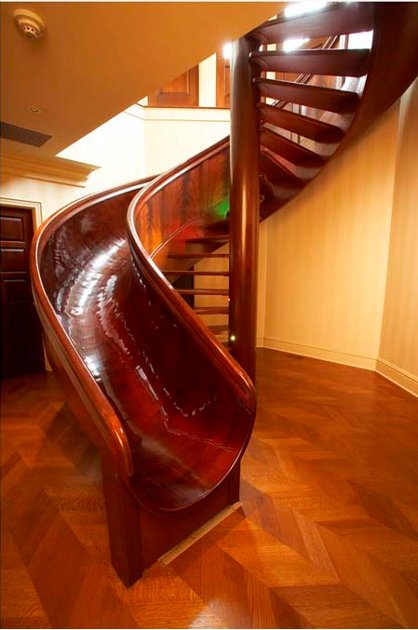 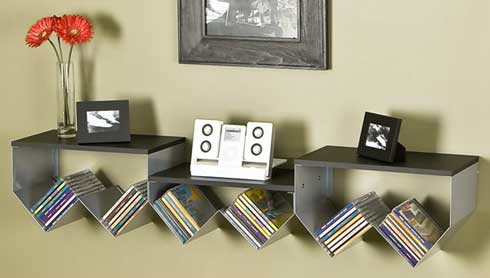 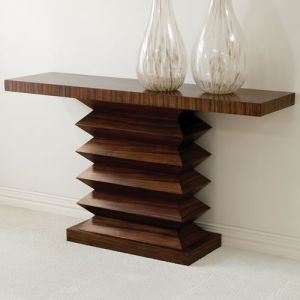 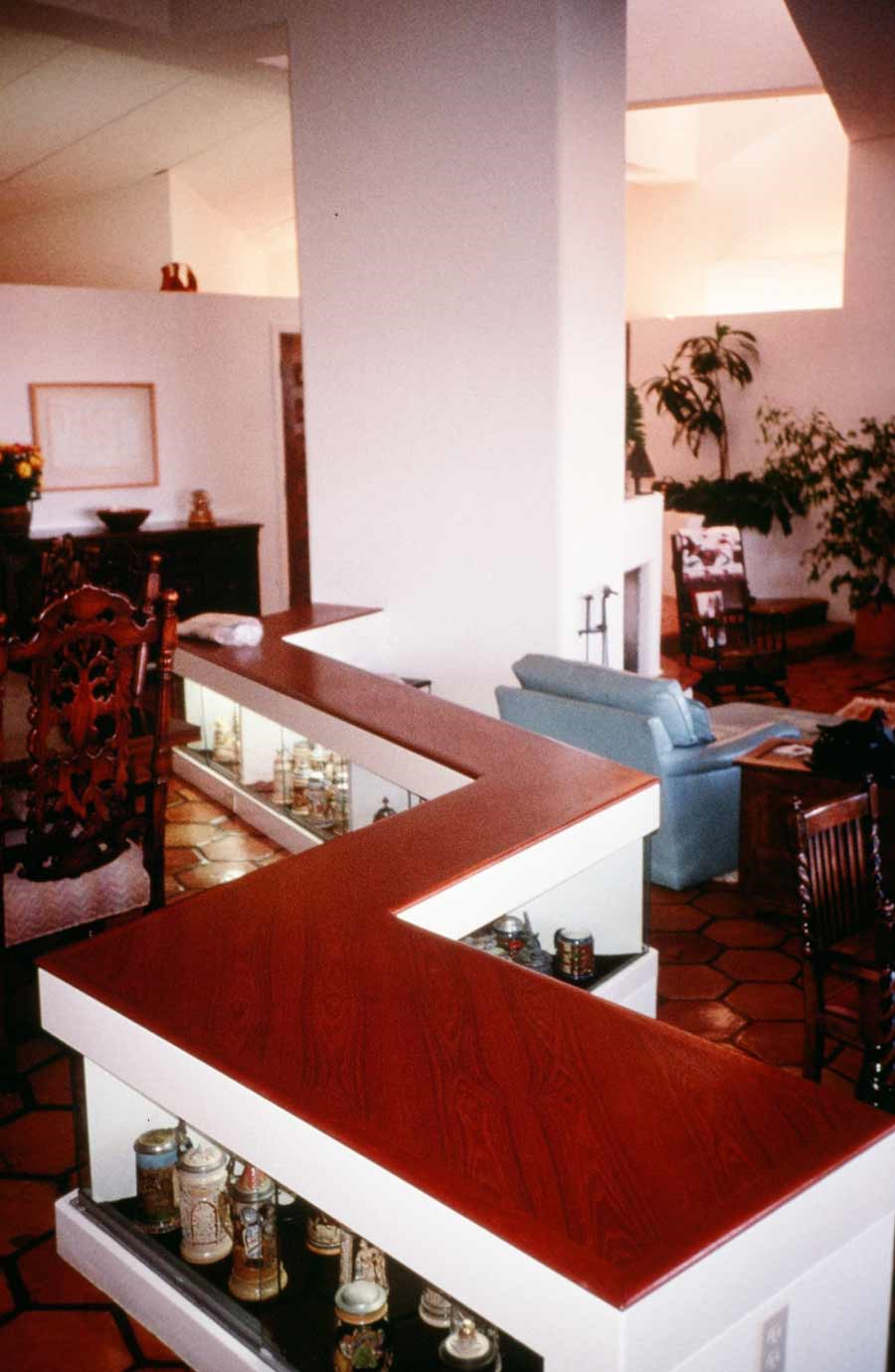